Evolución de la publicidad y la promoción de ventas como decisiones estratégicas.
La historia de la publicidad y la promoción de ventas.
Procter & Gamble es actualmente uno de los primeros anunciantes en Estados Unidos en otros muchos paises. Posee una variada cartera de marcas muy conocidas y rentables Pero la empresa comenzó como una pequeña y sencilla fábrica de velas.
En aquel momento la publicidad consistía en anuncios regionales, había muy poca publicidad de cobertura nacional. 
Con Procter & Gamble todo eso cambió, para, vender comenzó a comprar espacios en revistas y periódicos  desarrollando innovaciones y lanzando productos mejorados modificados y nuevos.
la particular forma publicidad actual se desarrolló con los mercados capitalistas en estados unidos.
En aquella epoca la mayoría de la publicidad se centraba principalmente en tres artículos: tierra esclavos fugitivos y transportes.
Los principales medios publicitarios en carteles folletos y periódicos. La creatividad publicitaria en prensa se basaban diseñar frases o textos atractivos qué pueden repetir varias veces en cada anuncio.
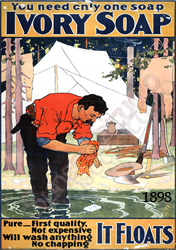 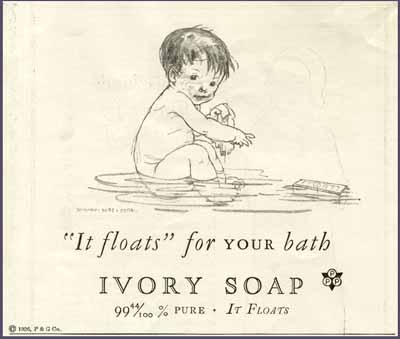 Desde la guerra de secesión hasta la primera guerra mundial se produjeron cambios notables en los mercados y por tanto también en la practica pubicitaria.
El avances en la fabricación de aparatos cosméticos comida y artículos de limpieza cambió de forma radical estilo de vida de las personas.
La evolución de la economía provocó cambios radicales en la creación de marcas los medios de comunicación las agencias de publicidad.
La creación de marcas
La fabricación en serie afectó a publicidad de dos formas:
Gracias a ella un fabricante de los grandes mercados lo único que debía hacer era producir un artículo algo mejor que los competidores para captar a los clientes.
La fabricación en serie que requería un envasado más adecuado del producto.
Gracias a esto le facilitó la creación de una marca para los paquetes con un diseño y nombre únicos. La publicidad era la manera de transmitir al consumidor la calidad única de productos que se identificaban por marcas y paquetes específicos.
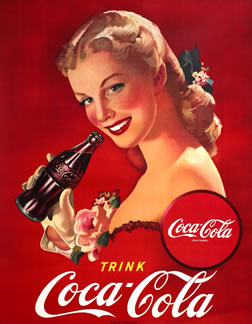 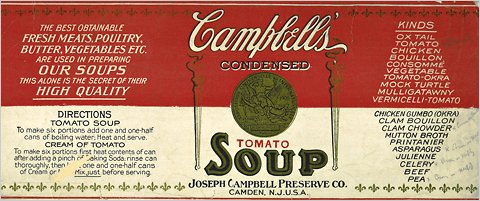 F.G. kinsman, una fábrica embotelladora de medicamentos patentados en augusta se percató del potencial de la publicidad en revistas y comenzó a sacar títulos semanales mensuales para poder publicar anuncios. Ésto impuso a los empresarios publicar muchos otros tipos de publicaciones de difusión masiva. Comenzó la era de las revistas .
Montgomery ward el representante de una tienda de confecciones de chicago se dio cuenta de qué un anuncio con una imagen del producto podia incrementar las ventas en comparación con otro sólo con textó; y un anuncio a color vendia 3 veces más artículos que uno en blanco y negro.
FUNDAMENTOS DE LA ESTRATEGIA DE MARKETING
Se basa en cuatro principios fundamentales:
LA ORIENTACION AL CONSUMIDOR.- Hace referencia a la búsqueda de la satisfacción del consumidor como objetivo prioritario de una empresa, antes que el diseño del producto, las ventas, los beneficios o cualquier otro objetivo.
El consumidor debe desear el producto tanto como para comprarlo, de forma que la empresa logre una venta. 
Algunas empresas pasan por alto este principio, en apariencia evidente, debido a algunas limitaciones del comportamiento humano:
ERROR DE AUTO-PERCEPCION.- Es una valoración falsa de la realidad, que lleva a las personas a considerar sus cualidades y pertenencias mejores de lo que realmente son. 
Cuando las empresas tienen buena racha con un producto tienden a pensar que es invencible. Es probable que no analicen  las verdaderas causas del éxito.
Pueden llegar a proyectar el presente en el futuro y asumir que el crecimiento continuara durante mucho tiempo. Esta respuesta al éxito se denomina trampa del éxito.
ORIENTACION HACIA EL PRODUCTO.- Consiste en centrarse en los productos como clave del éxito. Esta filosofía a menudo afecta a los directores de empresas de tecnología. Pueden fabricar excelentes artículos pero que nadie quiere por que no invierten lo suficiente para investigar lo que demandan los consumidores.
Una de las razones por las que Apple triunfo inicialmente más que muchos otros fabricantes de ordenadores fue que Steve Jobs y sus colegas se centraron con gran determinación en la comodidad del consumidor más que en la fuerza de la tecnología.
ORENTACION HACIA EL SERVICIO.- Puede afectar a los proveedores de servicios tradicionales, que se dirigen al desarrollo mental o espiritual, como las organizaciones educativas o religiosas. Estas instituciones pueden pensar que lo que ofrecen es tan sano y atractivo que no hace falta venderlo a sus clientes.
ORIENTACION HACIA LAS VENTAS.- Consiste en considerar a estas como clave del éxito. Pueden surgir de la presión competitiva y de la preocupación legitima del empresario por motivar y premiar a un eficiente equipo de vendedores.
Cuando la orientación hacia las ventas predomina en la empresa, los directivos pueden pasar por alto los intereses de los compradores. A la larga, si el consumidor está descontento o sus necesidades cambian, la empresa así orientada no lograra alcanzar los objetivos de ventas, por muy buenos que sean los incentivos.
ORIENTACION AL BENEFICIO.- Consiste en centrarse en las ganancias a corto plazo a costa del bienestar del consumidor a largo plazo. Hay varios factores que llevan a los empresarios a adoptar una orientación a corto plazo. En primer lugar están bajo presión de los accionistas para mantener alto el valor bursátil de la compañía. En segundo término, se premia a los directores medios y bajos de la empresa para que aumenten las ventas o los beneficios a corto plazo.
En un ambiente así los empresarios estarán a favor de productos y estrategias con eficacia inmediata, aunque no se adapten al bienestar futuro del consumidor.
CONCLUSION.- La atención al consumidor debe prevalecer sobre la atención a los productos las ventas o los beneficios. La orientación al consumidor es vital no solo para la estrategia de marketing, sino también para la estrategia de comunicación. Luego al diseñar esta última debe prevalecer la atención a las necesidades del consumidor sobre el desarrollo creativo.
LA SEGMENTACION.- Cuando un mercado crece tiende a diversificarse abarcando gran variedad de consumidores, que presentan distintas necesidades. La segmentación del mercado es la división conceptual del mercado en grupos de consumidores relativamente homogéneos para atender mejor a cada grupo. Lo contrario de la segmentación se denomina marketing diferenciado, y consiste en que la empresa venda un producto estándar a todo el mercado. La segmentación es el resultado natural de la orientación al consumidor. Debido a que las necesidades de los clientes varían , una orientación al consumidor intentara identificar estas diferencias y satisfacerlas de manera especifica.
El principal problema al que se enfrentan los empresarios es como deterinar los segmentos de mercado. 
La segmentación se basa en cinco tipos de criterios:
SEGMENTACION DEMOGRAFICA.- Se incluyen variables como el sexo, la edad, el nivel de estudios, los ingresos, el ciclo de vida familiar y el tamaño del hogar. Esta es probablemente la mas evidente para los empresarios.
SEGMENTACION GEOGRAFICA.- Supone la dentificacion de diferencias de consumo ligadas a determinados territorios. Estas diferencias pueden estar motivadas por la topografía, el clima, la cultura, también puede haber diferencias en ámbitos mas reducidosm como las que hay entre las ciudades de una región, o incluso entre las tiendas de una ciudad.
Segmentación geodeografica.- Se basa en una combinación de dato demográficos y geográficos. Estos datos se pueden obtener de fuentes de información publicas, como el censo, o de encuestas periódicas realizadas con tal fin. La base de datos contiene las características demográficas de los hogares ubicados en las correspondientes zonas geográficas.
Este tipo de segmentación es muy útil para los minoristas y para aquellos servicios que de alguna forma estan limitados por la ubicación. Les permite dirigirse a las zonas que mas se adapten a su oferta.
SEGMENTACION POR USO.- Consiste en identificar grupos de consumidores con pautas de comportamiento comunes en cuanto al uso de un producto. Los empresarios pueden utilizar los recursos de una empresa de manera mas eficaz si se centran en esos clientes y no en todo el mercado.
SEGMENTACION PSICOGRAFICA O POR ESTILO DE VIDA.- Se basa en el modus vivendi de la gente. Se emplea por que personas con diferentes rasgos demográficos y de zonas distantes pueden tener ciertas similitudes en cuanto a las opiniones, valores y actitudes personales. Estas manifestaciones comunes avece sestan asociados a la demanda de productos específicos, a la compra en determinados establecimientos.